VORLAGE FÜR MARKEN-STYLEGUIDES
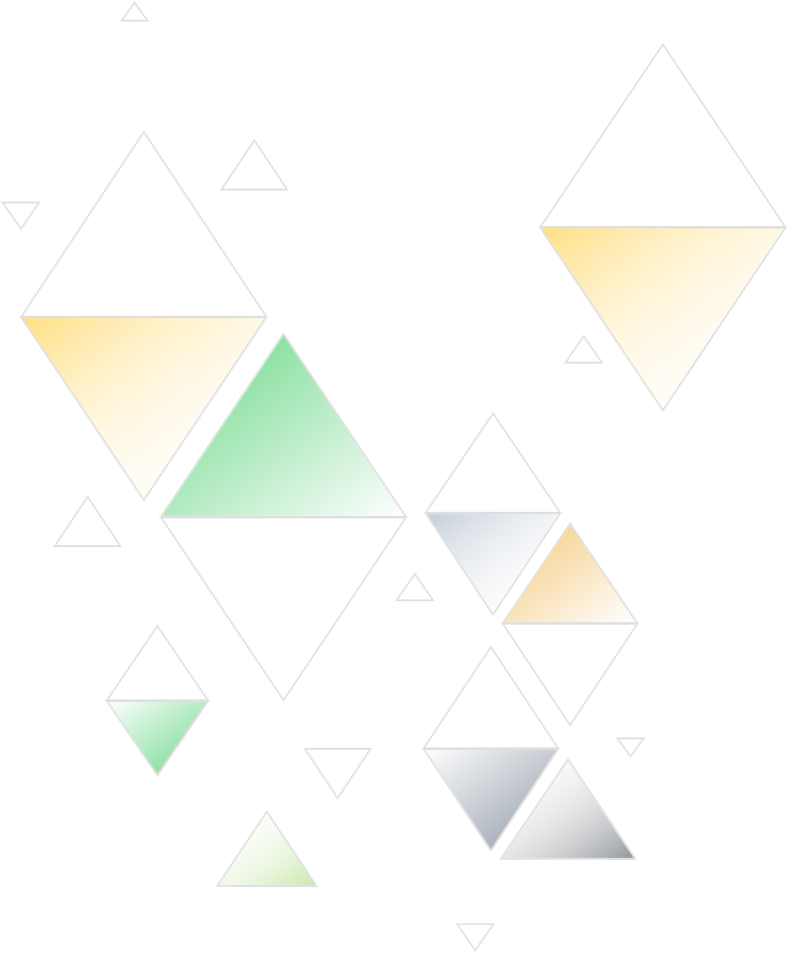 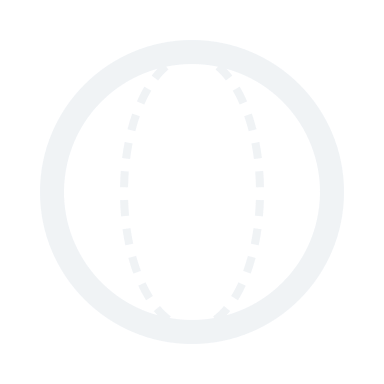 DEIN
LOGO
MARKEN-STYLEGUIDE
 

©20XX. Alle Rechte behalten sich Ihre Organisation vor.
MARKEN-STYLEGUIDE
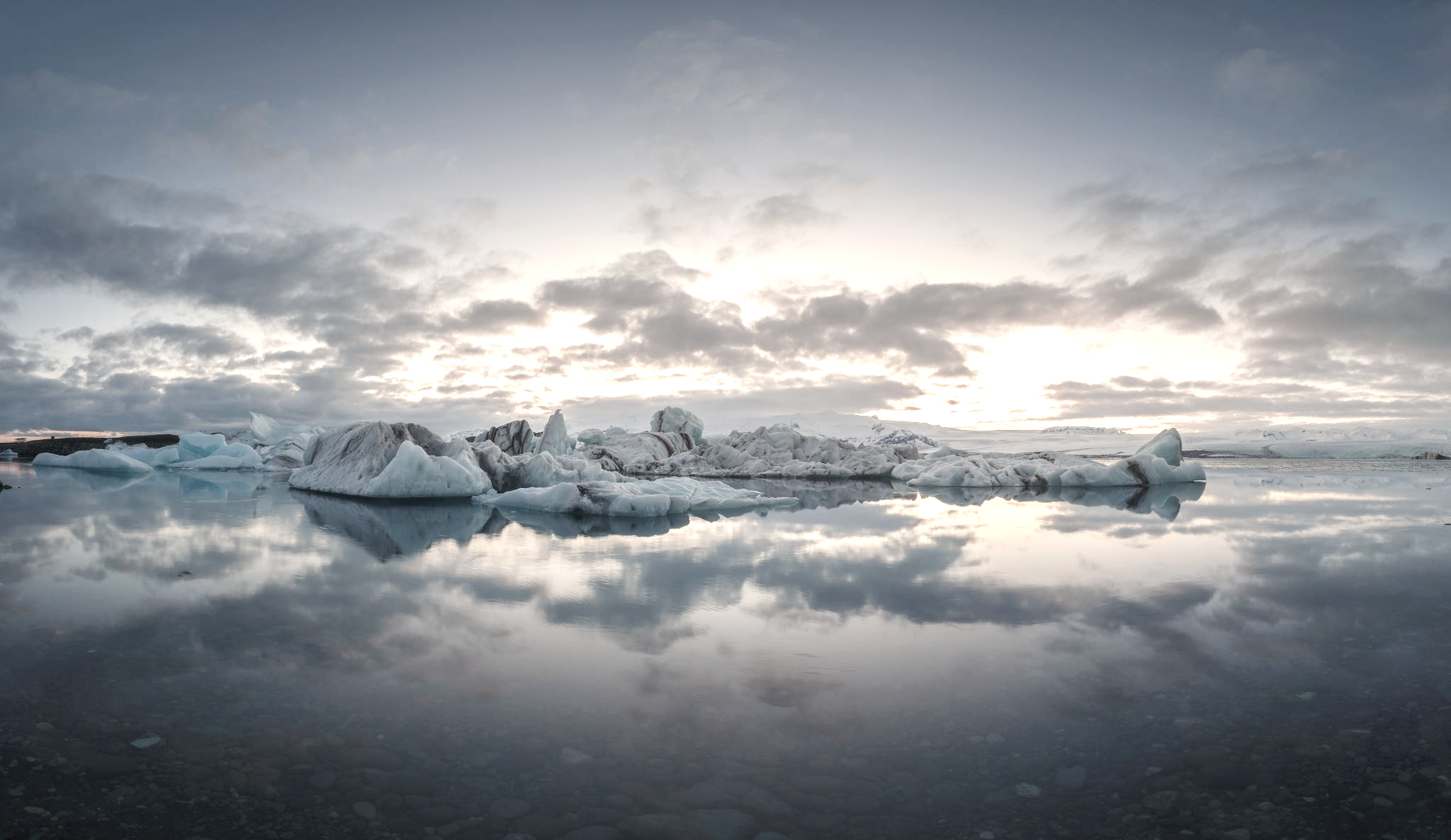 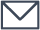 sales@smartsheet.com
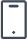 (844) 324-2360
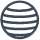 smartsheet.com
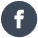 /smartsheet
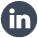 /firma/smartsheet-com
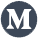 /@smartsheet
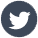 /smartsheet
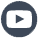 /smartsheet
©20XX. 
Alle Rechte behalten sich Ihre Organisation vor.
PROJEKTBERICHT
MARKEN-STYLEGUIDE
INHALTSVERZEICHNIS
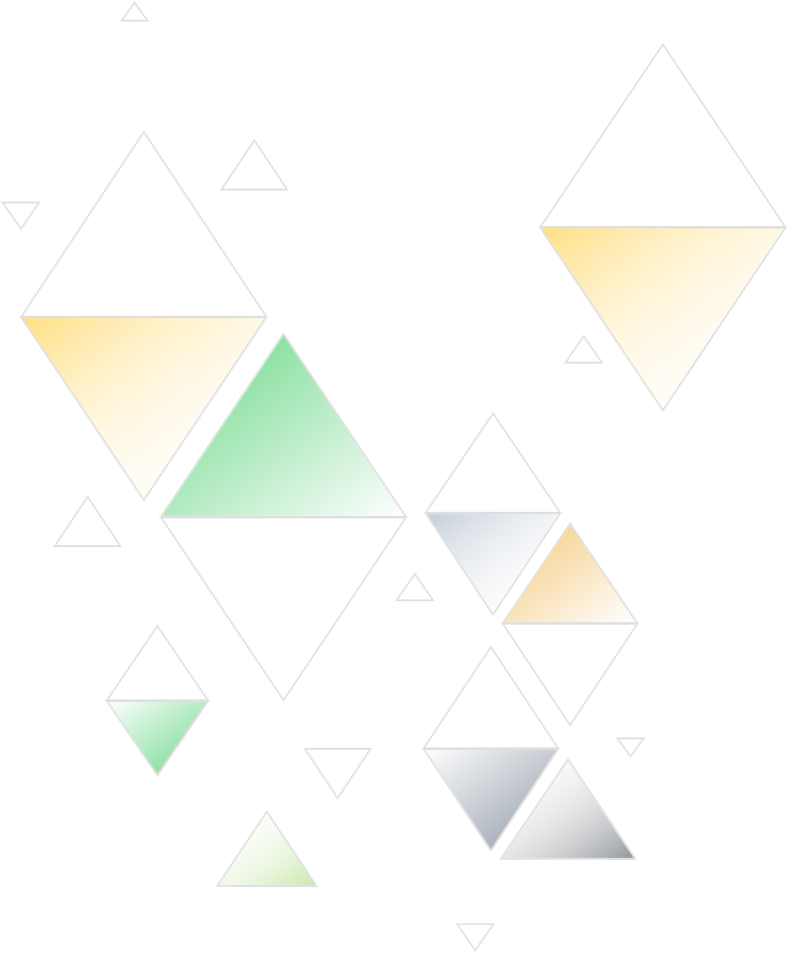 1
5
Verwendungsrichtlinien
Farben
2
6
Markieren Sie Verwendungs-DO's
Logo
3
7
Markieren Sie die Verwendung von DON'Ts
Freigabe
4
8
Schriftarten
Falsche Verwendung
PROJEKTBERICHT
MARKEN-STYLEGUIDE-|   INHALTSVERZEICHNIS
1. NUTZUNGSRICHTLINIEN
Beschreibung
VERWENDUNGSRICHTLINIEN
PROJEKTBERICHT
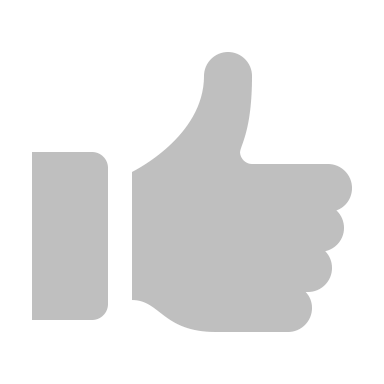 2. Markieren Sie Verwendungs-DO's
Verwenden Sie immer die richtige Markenform und Schreibweise.
Unterscheiden Sie Marken von umgebendem Text mit entsprechender Großschreibung (Anfangsbuchstaben groß geschrieben oder alle Buchstaben großgeschrieben), Kursivschrift oder Anführungszeichen.
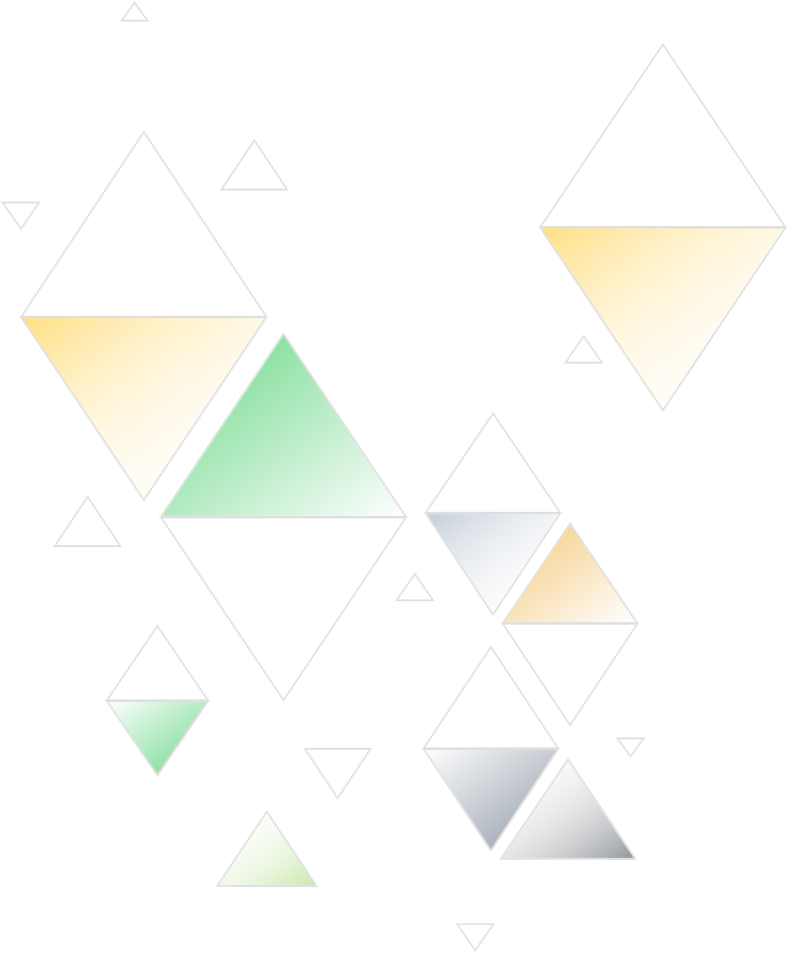 MARKIERUNGSVERWENDUNG DO's
PROJEKTBERICHT
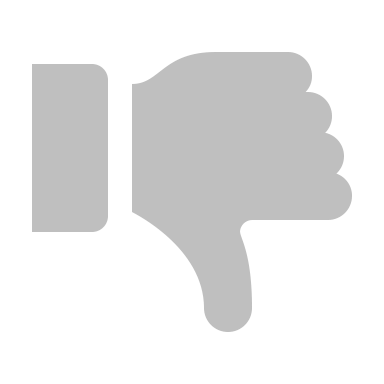 3. Markiert Verwendungs-DON'Ts
Ändern Sie eine Marke nicht in eine Pluralform.
Ändern Sie eine Marke in keiner Weise, auch nicht durch visuelle Identifikatoren oder nicht genehmigte Schriftarten.
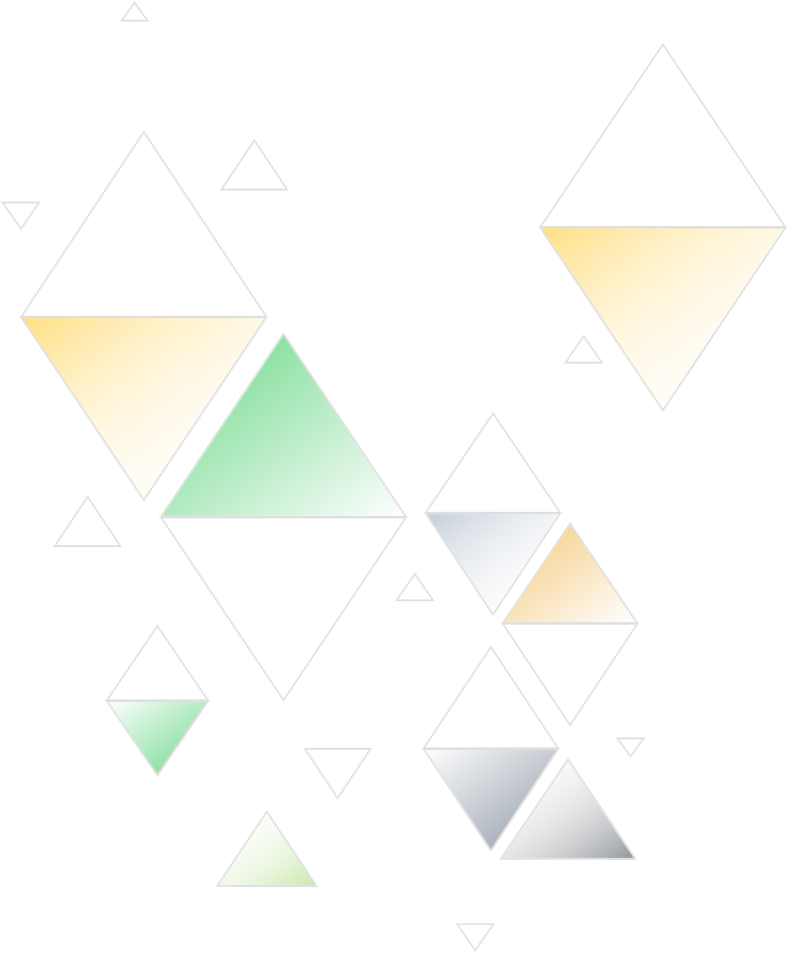 MARKIERUNG DER VERWENDUNG DON'Ts
PROJEKTBERICHT
4. Farben
Bronze Strand
Goldene Sonne
Üppiges Grün
Power Blau
Fluch:
RGB:
CMYK:
Pantone:
#000000
0/ 0 / 0
0 / 0 / 0 / 0
XXXX
Fluch:
RGB:
CMYK:
Pantone:
#000000
0/ 0 / 0
0 / 0 / 0 / 0
XXXX
Fluch:
RGB:
CMYK:
Pantone:
#000000
0/ 0 / 0
0 / 0 / 0 / 0
XXXX
Fluch:
RGB:
CMYK:
Pantone:
#000000
0/ 0 / 0
0 / 0 / 0 / 0
XXXX
FARBEN
PROJEKTBERICHT
5. Schriftarten
Montserrat
Roboto
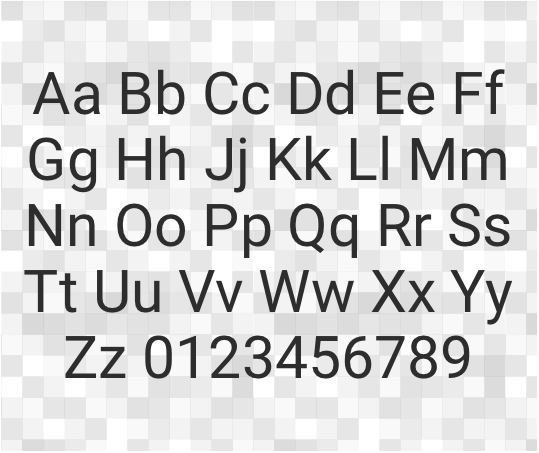 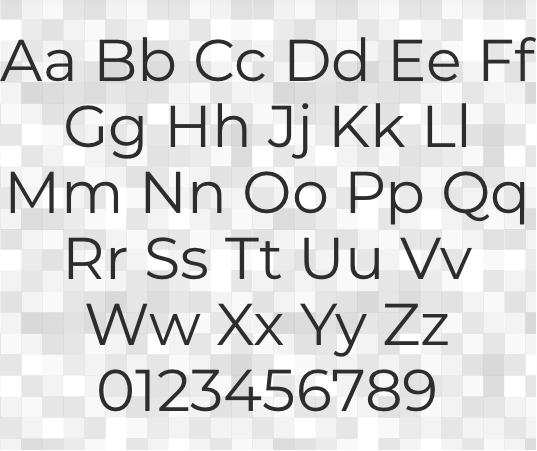 SCHRIFTARTEN
PROJEKTBERICHT
6. Logo
Im Folgenden finden Sie alle akzeptierten Behandlungen des Logos.
Horizontales Layout
Vertikales Layout
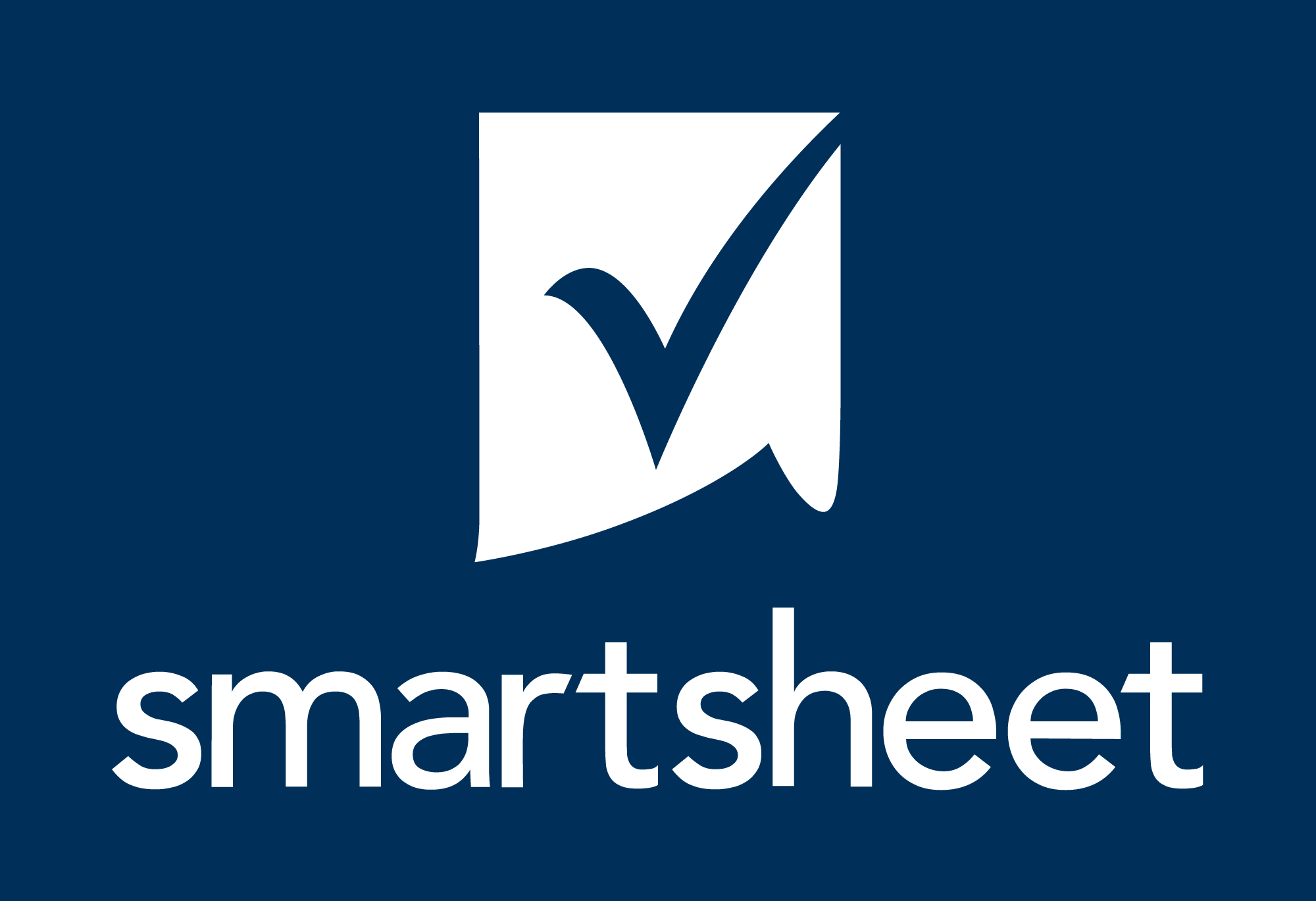 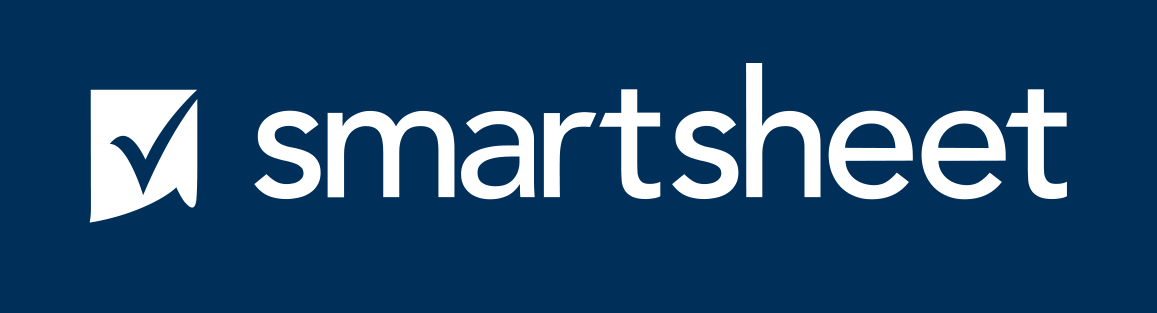 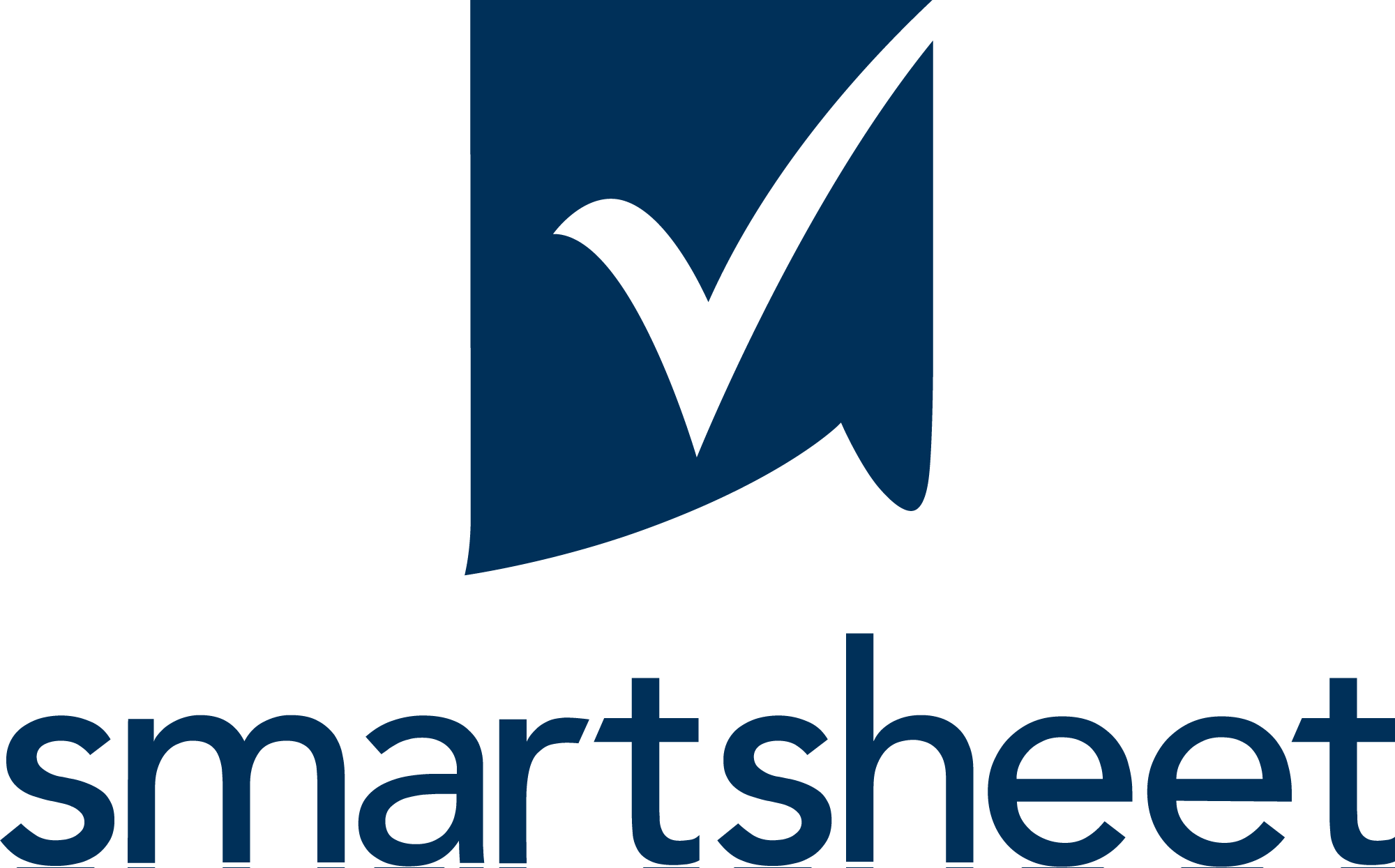 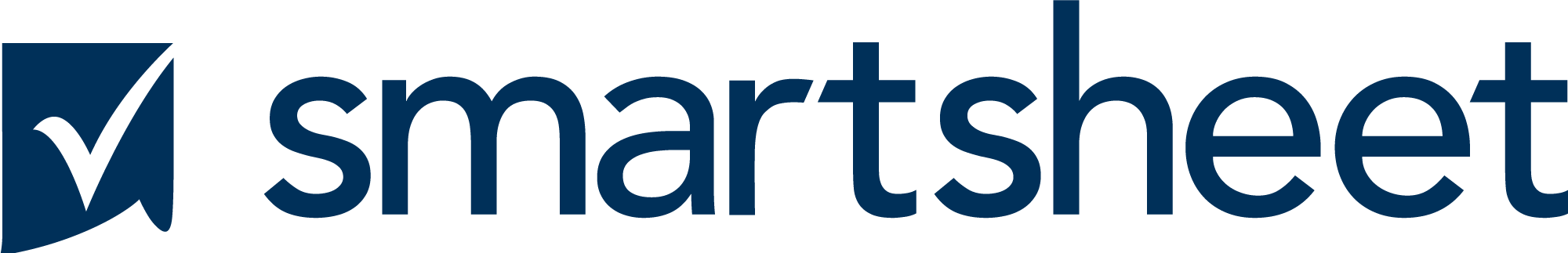 Wortmarke
Das Logo ohne Logomarke ist ausschließlich innerhalb der App zu verwenden.
Logomark (Symbol)
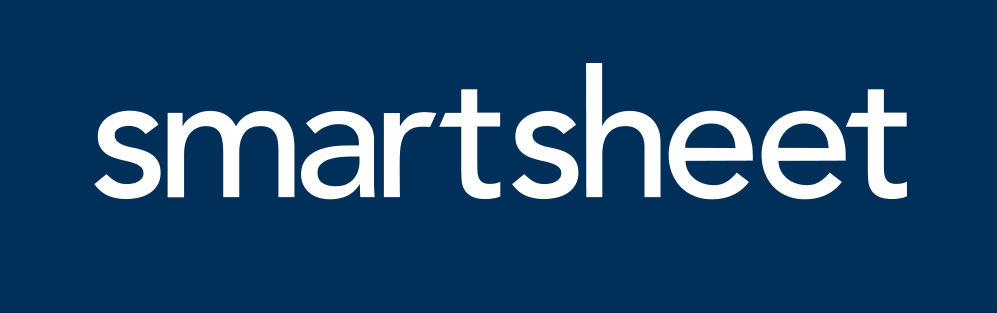 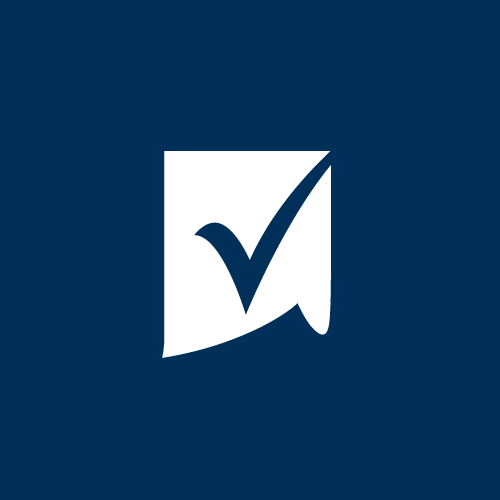 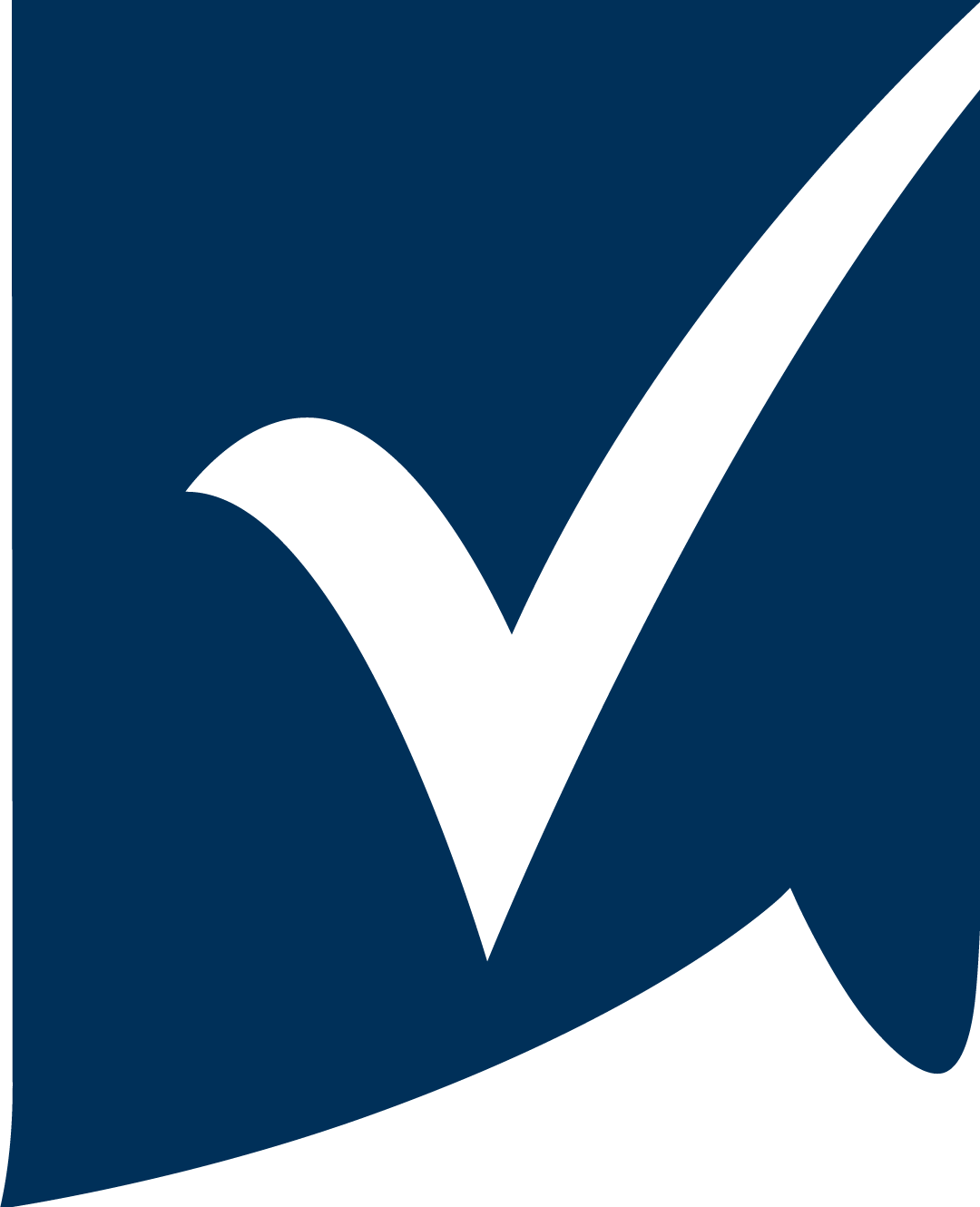 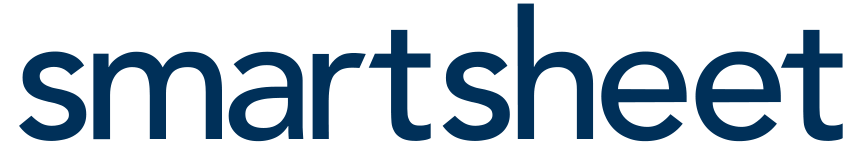 LOGO
PROJEKTBERICHT
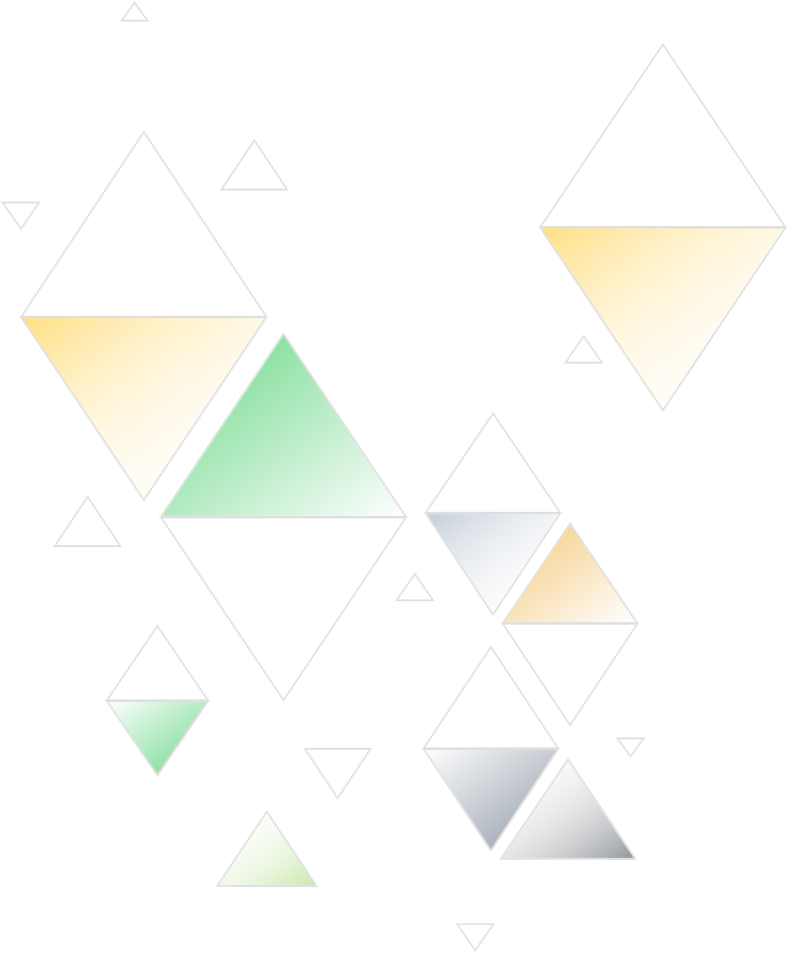 7. Freigabe
Geben Sie dem Logo etwas Raum zum Atmen. Dem Logo sollte etwas Platz um den gesamten Lockup herum gelassen werden. Dadurch wird der richtige Abstand für seine Charakteraufsteiger geschaffen. Im Folgenden finden Sie die Mindestfreigabe, aber mehr wird bevorzugt.
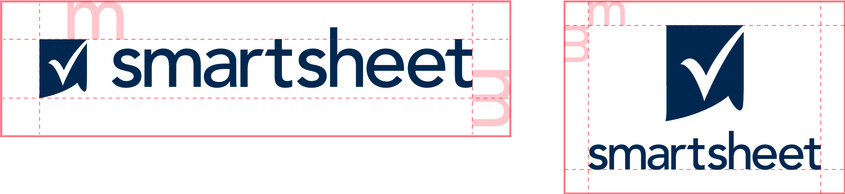 FREIGABE
PROJEKTBERICHT
8. Falsche Verwendung
Bitte verwenden Sie die Logos, wie sie in diesen Richtlinien enthalten sind. Ändern Sie das Logo nicht.
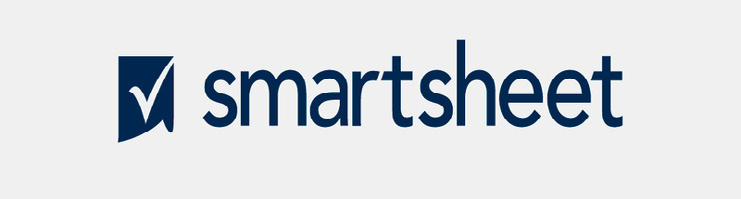 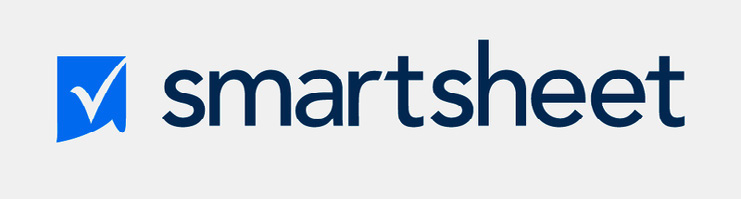 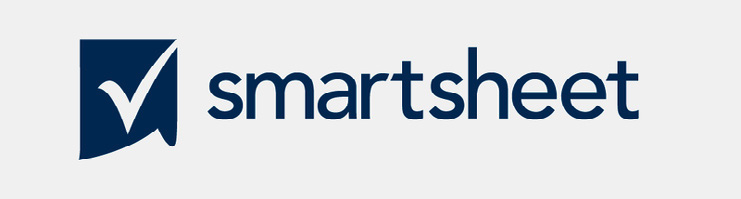 Schief
Farben ändern
Auffrischen
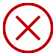 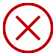 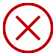 Nicht überproportional verzerren oder skalieren
Ändern Sie nicht die Farben
Nehmen Sie keine Änderungen, Ergänzungen oder Ersetzungen vor
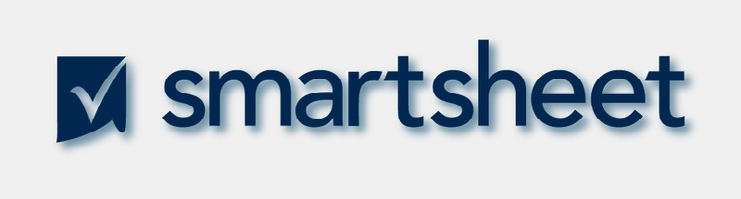 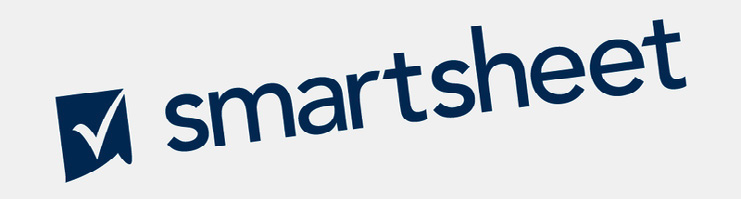 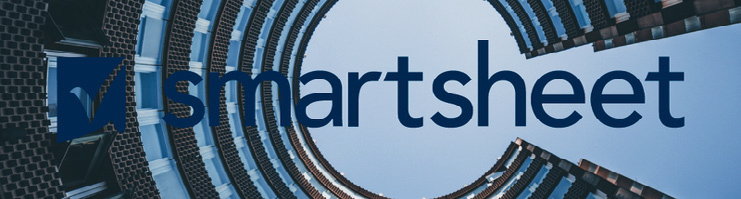 Hinzufügen von Effekten
Orientierung ändern
Verwenden von ausgelasteten Hintergründen
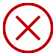 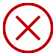 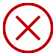 Keine Schlagschatten, Striche oder Abschrägungen hinzufügen
Ändern Sie nicht die Ausrichtung
Platzieren Sie nicht auf komplizierten Hintergründen
FALSCHE VERWENDUNG
PROJEKTBERICHT